Course Management Reform ProgramLTU Handbook OverviewLTU Students
12/04/2021
Leanne Douglas – Business Lead, CMR Project
Gemegin Kis – Change & Training Manager, CMR project
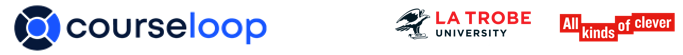 LTU Handbook
La Trobe University is pleased to advise that our new LTU Handbook is live, as of 16 April. Handbook publishes all LTU course, subject, major and minor information. 
This is the result of more than 8 months’ of effort in designing, developing, and testing to ensure we have the handbook we need to improve your experience with the LTU Handbook site. The new LTU Handbook also includes an enhanced Course Structure layout. 
Multiple configuration workshops and internal and staff consultations occurred to establish and agree on functionalities
A mapping exercise has been performed to ensure that any information available on the previous Handbook is also available on the new Handbook
Who uses Handbook?All staff and students including prospective students.
New Handbook features
The new Handbook is intuitive and display key links on the homepage
The new Handbook will display more detailed information e.g. majors and minors will have their own pages with all associated information
The new Handbook will display a set of filters to choose from to narrow down searches 
All items will have the option to be bookmarked as favourites; all favourites will be displayed on the Homepage
Any item viewed will be automatically saved under the ‘Recently viewed’ section on your Handbook homepage 
Our new handbook will always publish all approved current and future year information i.e. a subject approved for initial delivery in 2023 is accessible today
Previous years Handbook will remain accessible via the Handbook Archive link on the new Handbook homepage
Handbook Demo video
A Handbook Demo video has been created to help you view Handbook and navigate through the site
This video will remain available on DORIS and you can access it at any time via the link below:
Handbook Demo video
Support
Should you have any questions, or need help to navigate through Handbook, Help is available by logging a request via ASK La Trobe
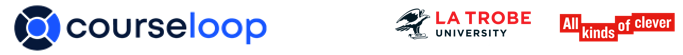 [Speaker Notes: Close]
Thank
you